Внешние и внутренние риски дошкольной образовательной организации
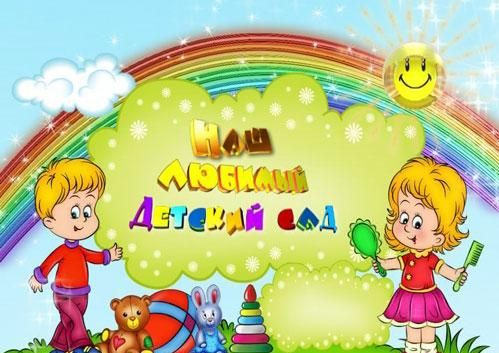 Исполнитель:
Усынина Т.
Внешние риски ДОУ
Выявить внешние риски и проанализировать  последствия их влияния на организацию можно с помощью PEST-анализа. 
Эта методика позволяет образовательному учреждению произвести оценку состояния важнейших факторов окружающей макросреды и составить прогноз их развития для выявления потенциальных угроз, перерастающих в риски, а также помогает учесть открывающиеся возможности
PEST-анализ
PEST-анализ основан на составлении перечня возможных воздействий по следующим направлениям :
- политические факторы (Р): какие возможности и угрозы для деятельности организации создает динамика политической ситуации; каковы главные тенденции, которые могут повлиять на ее деятельность;
- состояние экономики (Е): каковы наиболее существенные ожидаемые события в экономике и как влияет экономическая ситуация на перспективы развития организации;
- социально-культурные особенности (S): в чем особенности социального, демографического, культурного свойства, которые должны учитываться в работе, определяется динамика потребительских предпочтений, распределение и структура социальных групп населения, возрастная и гендерная структуру; 
- научно-техническая среда (Т): в какой степени развитие зависит от нововведений и изменений; насколько динамичны темпы научно-технического прогресса в отрасли; какова доля функции НИОКР в деятельности предприятия.
В каждой из этих четырёх групп в качестве главных факторов, оказывающих наибольшее влияние, необходимо выделить такие, как: 

политическую деятельность федеральных, региональных и местных органов власти, законодательное регулирование деятельности образовательных учреждений в РФ, налоговую политику (среди политико–правовых факторов); 

уровень и качество жизни населения, социальную дифференциацию населения, традиции, обычаи, привычки и социальную активность населения (среди социокультурных); 

 официальный прожиточный минимум, уровень конкуренции, развитость рыночной инфраструктуры и направления инвестиционной политики (среди экономических факторов); 

компьютерную грамотность, возможность подключения к интернету и другим средствам связи, уровень развития соответствующей техники и технологии (среди технико–технологических факторов)
Внутренние риски ДОУ
Исследуя и выделяя внутренние риски в детском саду, можно сгруппировать их различными способами по видам, например :
1.Структурные образовательные риски ДОУ (на уровне организации)
       1.1.Управленческие риски
       1.2.Ресурсные риски
2.Педагогические риски (на уровне педагогов, воспитанников, родителей)
       2.1.Профессиональные риски
       2.2.Личностные риски
Проводимый регулярно анализ рисков дошкольного учреждения позволит отслеживать динамику рисков и угроз для дальнейшей объективной оценки сильных и слабых сторон детского сада.
	Следующим этапом становится выработка рекомендаций по сведению рисков к минимуму и выработка стратегии дальнейшего поведения ДОУ для обеспечения конкурентоспособности , использования внутренних резервов, повышения качества оказываемых услуг и т.д.
Спасибо за внимание !
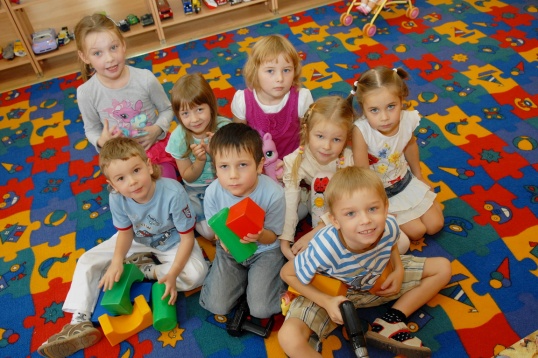